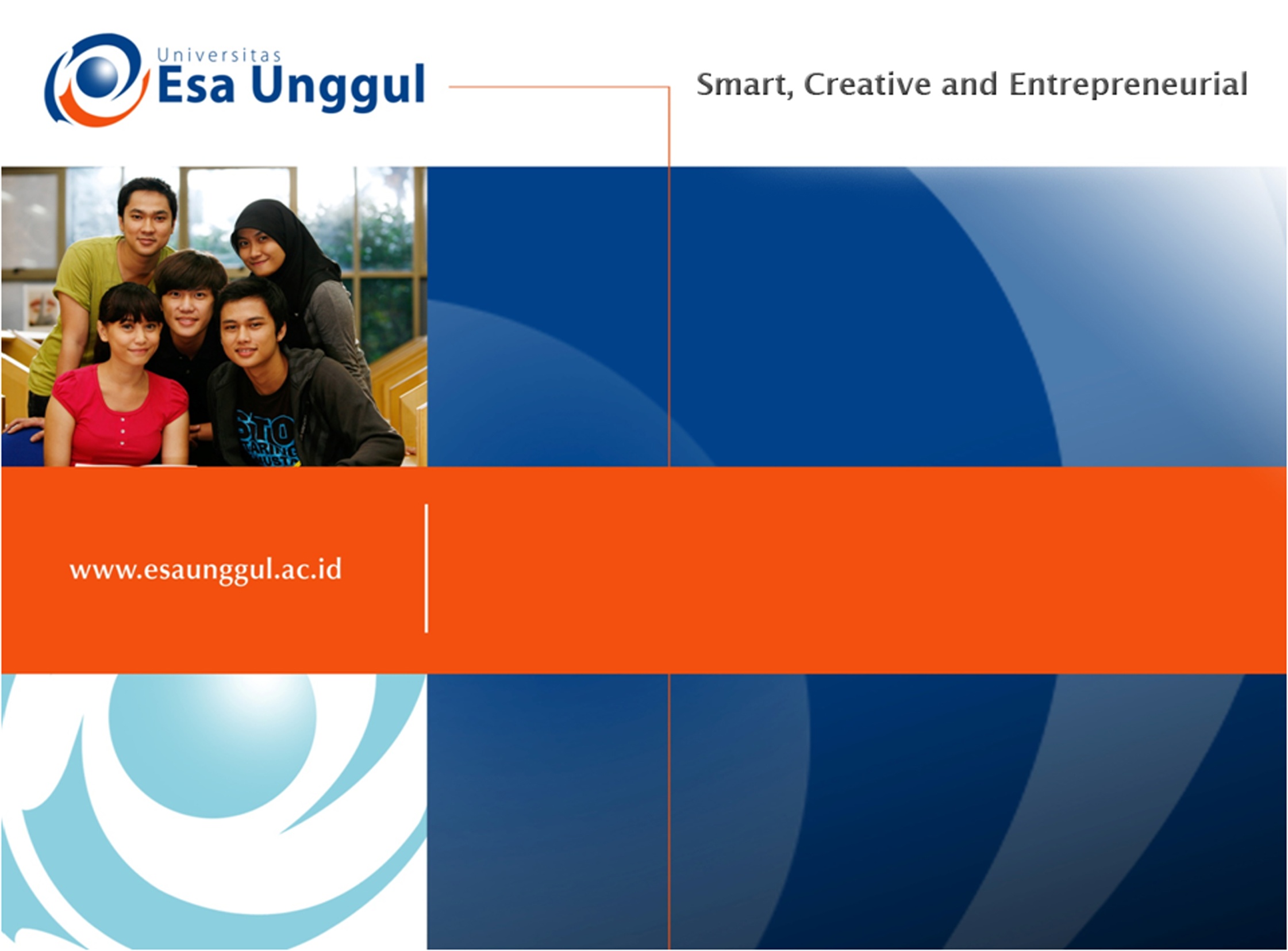 PENENTUAN UNIT, DOMAIN, VARIABEL PERMASALAHAN
11/14/2017
wien/psi-obs/2016
1
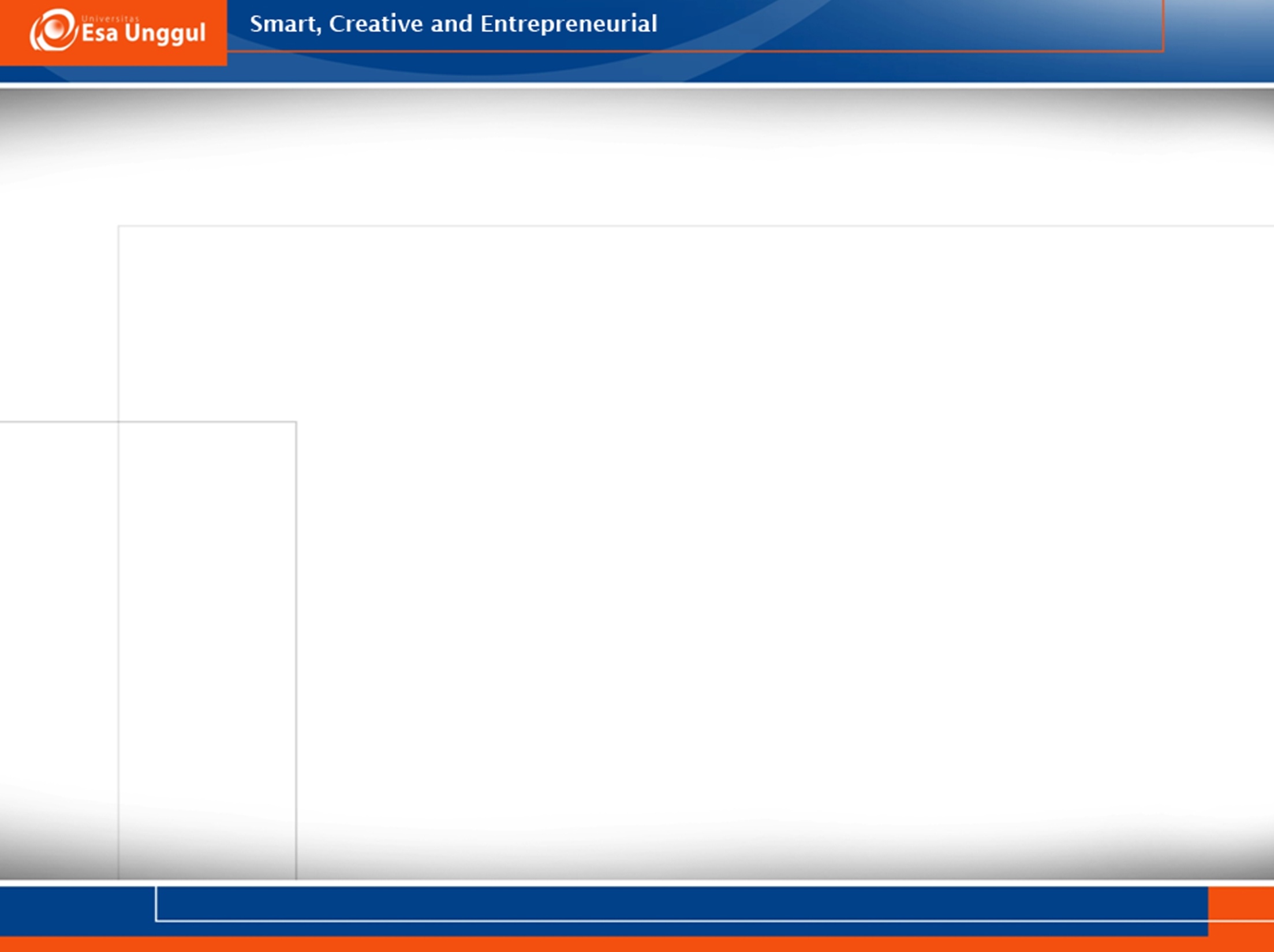 Unit Permasalahan yg Diperiksa
Tujuan penelitian observasional menentukan apakah peneliti berusaha mendapatkan deskripsi komprehensif tentang perilaku atau deskripsi tentang perilaku yang dipilih saja.

Hasil sebuah penelitian dirangkum, dianalisis, dan dilaporkan bergantung pada bagaimana observasi perilaku itu pada awalnya direkam/dicatat.
11/14/2017
wien/psi-obs/2016
2
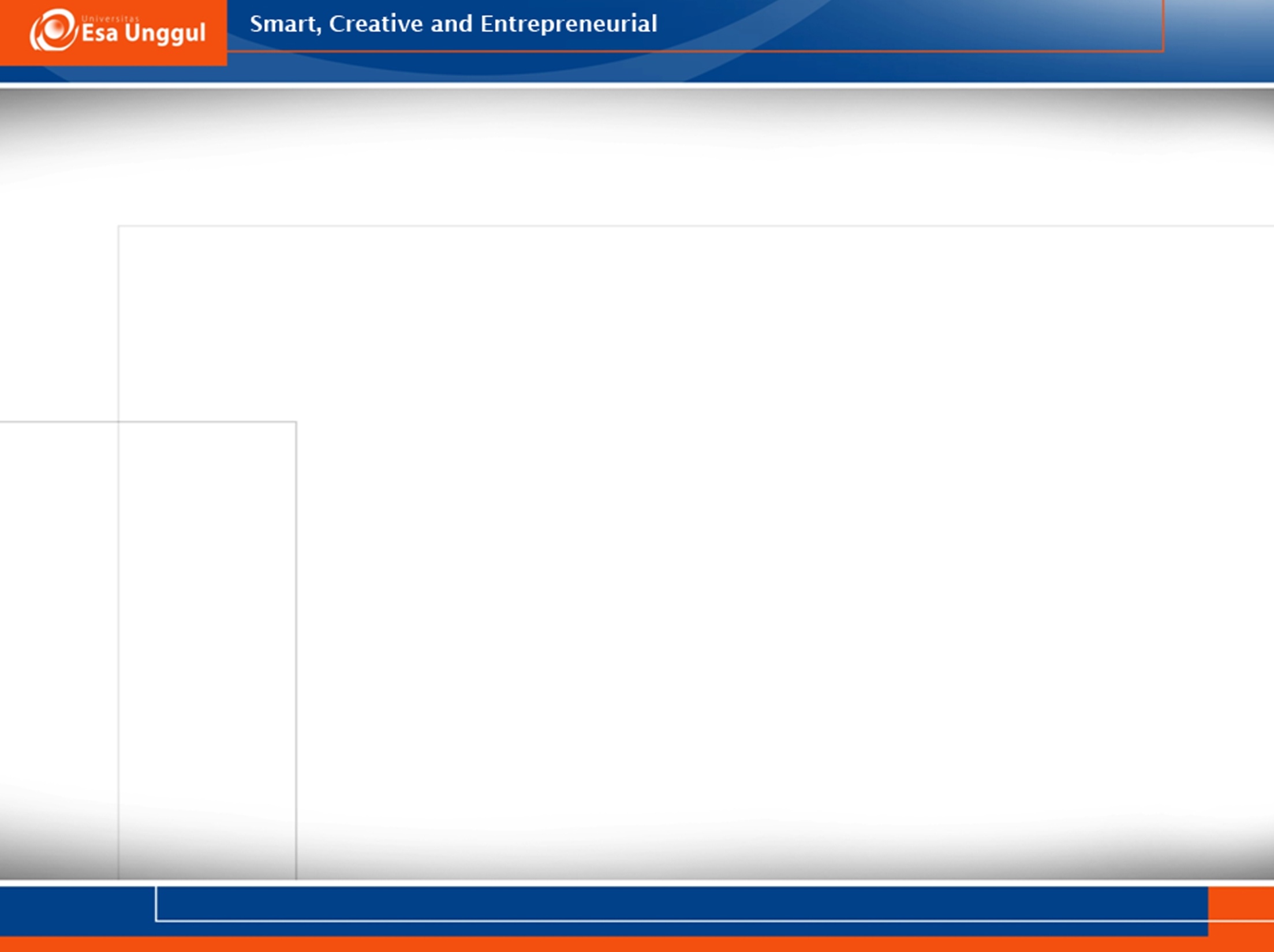 Peneliti berusaha mendapatkan deskripsi yang komprehensif tentang perilaku dan situasi di mana perilaku itu terjadi. Mereka memfokuskan diri pada perilaku atau kejadian tertentu yang dapat diamati.
11/14/2017
wien/psi-obs/2016
3
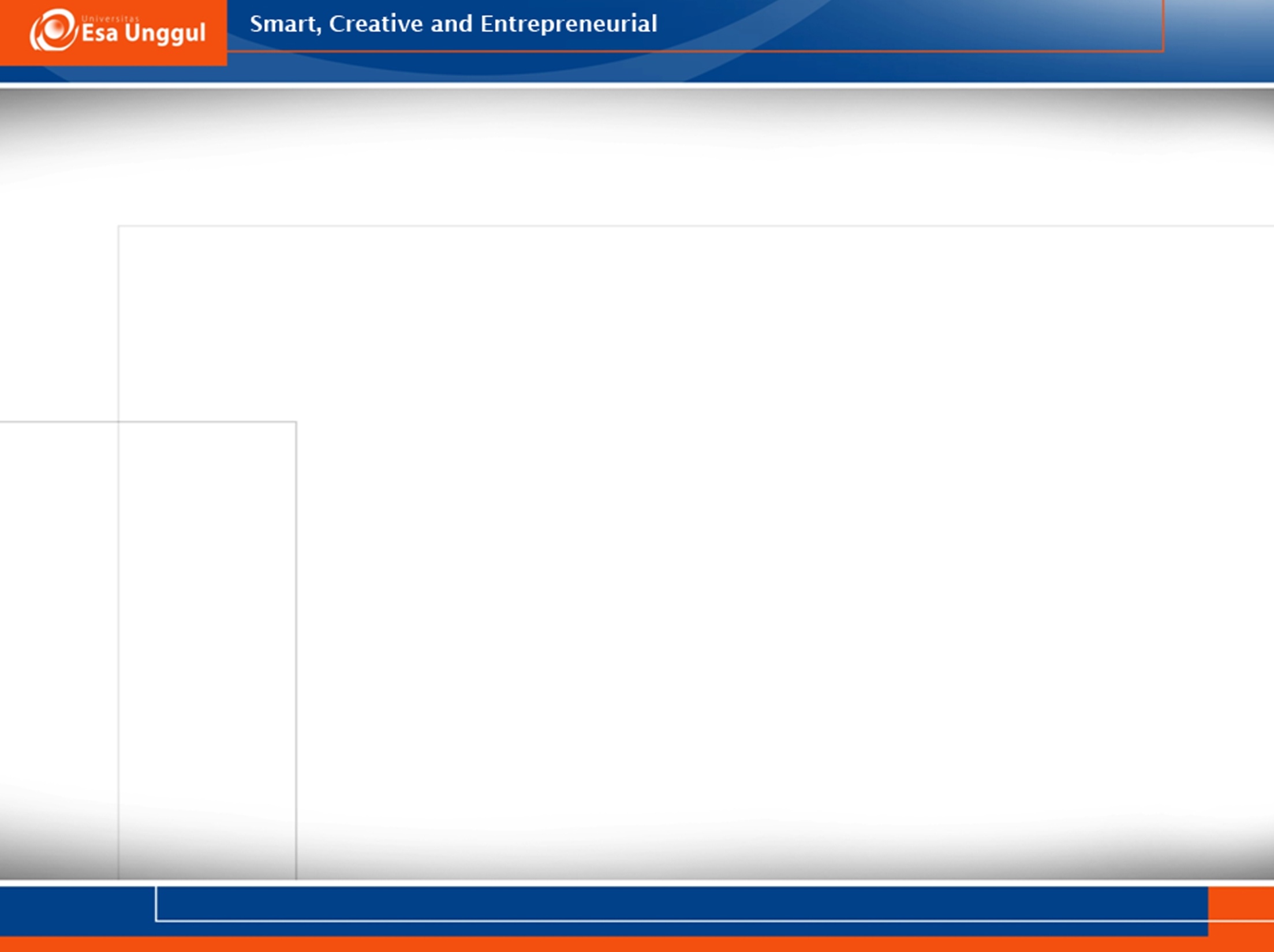 Domain/wilayah permasalahan yg Diperiksa
Pembatasan area permasalahan ke dalam bagian-bagian perilaku yang akan diperiksa atau diobservasi. 
Apakah semua perilaku dalam sebuah setting atau hanya aspek-aspek terseleksi saja yang diobservasi, hal itu bergantung pada maksud dan tujuan penelitian.
11/14/2017
wien/psi-obs/2016
4
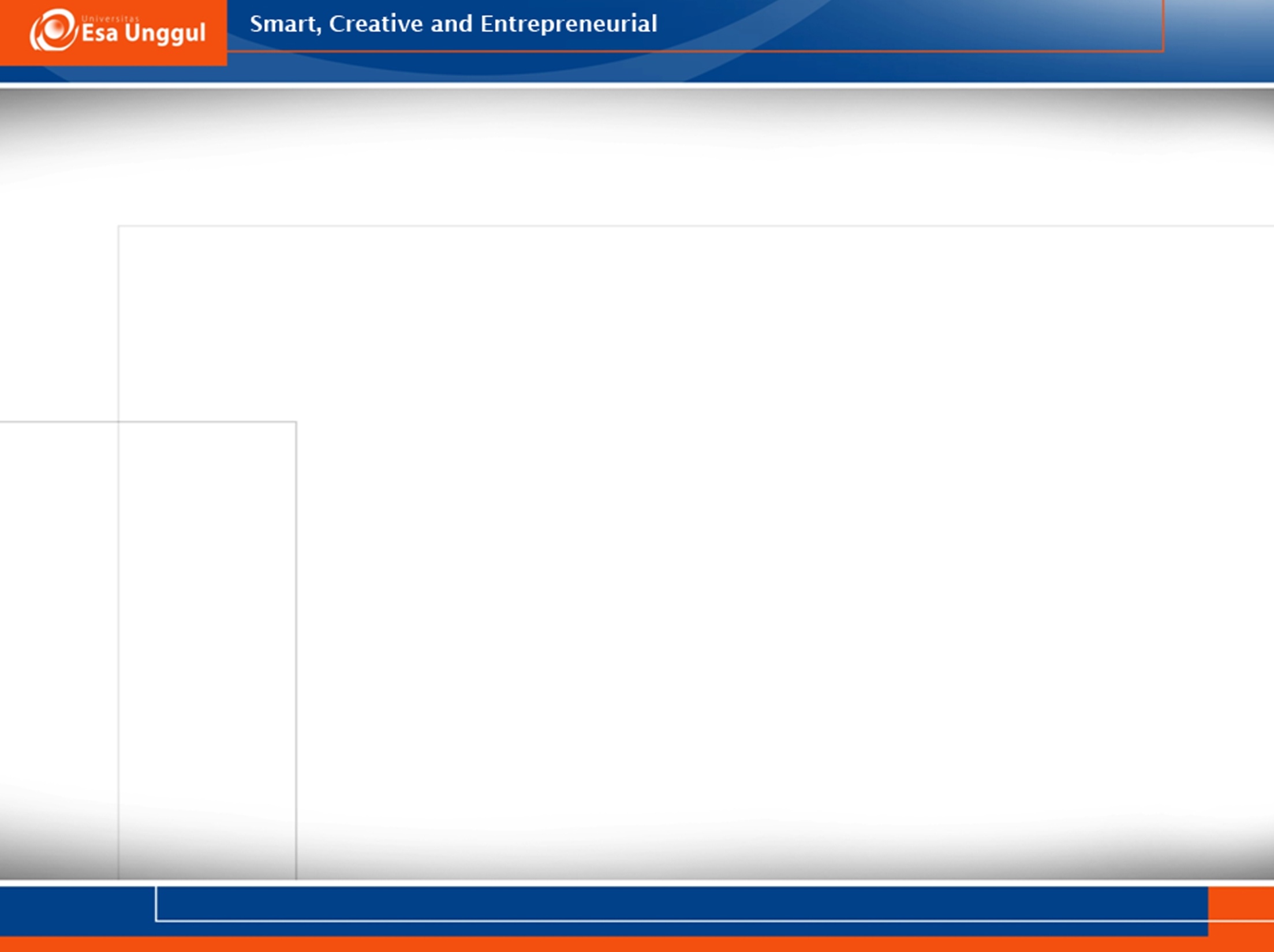 Konsep Variabel yg Diperiksa
Variabel yang diperiksa dalam observasi adalah variabel psikologi yang muncul dalam bentuk perilaku yang dapat diamati (overt behavior).  

Apabila perilaku tersebut berupa covert behavior, maka perlu dibuat definisi operasionalnya secara hati-hati dan konkrit, sehingga dapat diperiksa dengan observasi.
11/14/2017
wien/psi-obs/2016
5
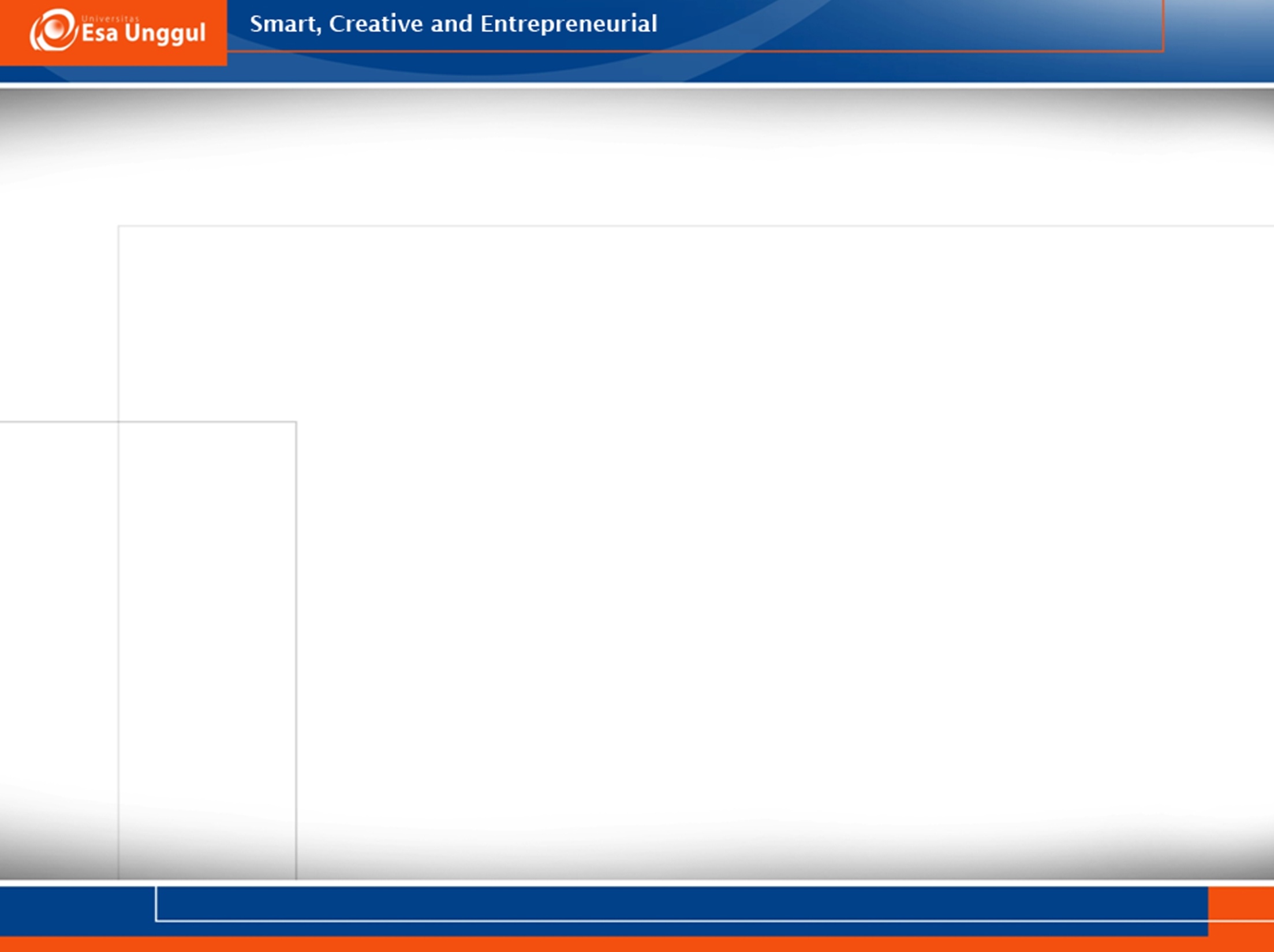 Latihan
Melanjutkan diskusi kelompok, dg topik variabel yg sudah ditentukan sebelumnya.

Lakukan lanjutan penyusunan panduan observasi, fokus pada unit permasalahan (area permasalahan) dan domain (bagian-bagian dari permasalahan) yang akan diobservasi. 

Presentasi masing-masing kelompok, untuk mendapatkan masukan dari kelompok lain.
11/14/2017
wien/psi-obs/2016
6